The Assessment of Functional Living Skills
Michael M Mueller, Ph.D., BCBA-D, IBA
Creating Skill Programs in Schools
For learners with ASD and other DD
Support Team should rely on good assessment data 

For most children with ASD a developmental assessment is typically used
Focus is on:
Early language skills
Developmental approach to language acquisition
Early conceptual skills
Early Developmental/Language Assessments
ABLLS-R
Assessment of Basic Language and Learning Skills

VB-MAPP
Verbal Behavior Milestones Assessment and Placement Program

Most recently, PEAK

All encompass the same early learning skills
ABLLS is the most popular and has been used for 20 years
ABLLS-R
Young children with autism/DD
Early language skills
Basics requests
Naming common items

Early developmental sequences
Imitation
Play

Early learning concepts
Academic concepts
Sorting, etc.
ABLLS-R
Very Basic Self-Help Skills
Dressing
Fasteners, putting on and taking off clothes

Eating
Utensils, napkins, drinking from cups

Grooming
Wash/dry hands, brush hair/teeth, blow nose

Toileting
Stay dry, request, urine, bowel
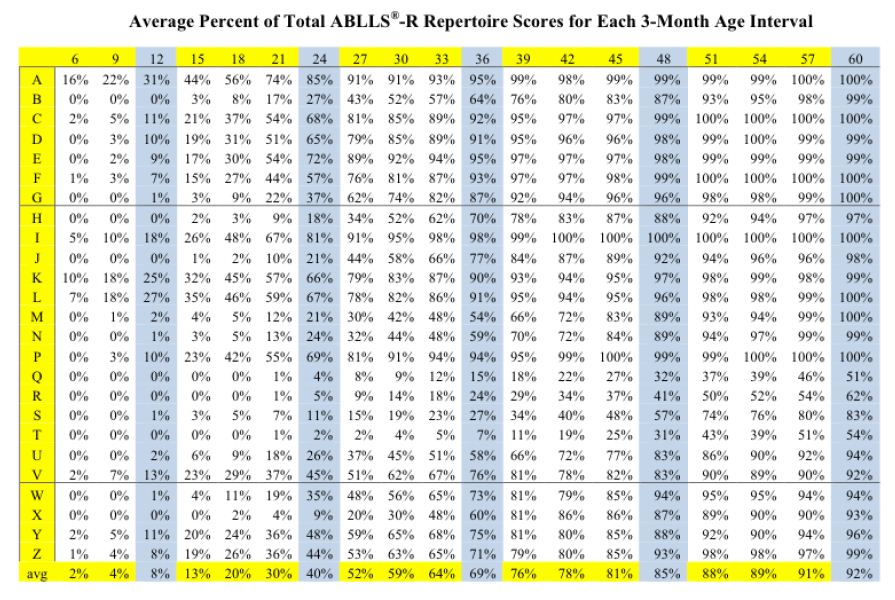 Coop & Reinf Effect
Visual Performance
Receptive Language
Motor Imitation
Vocal Imitation
Requests
Labeling

Intraverbals
Spontaneous Vocalizations
Syntax and Grammar
Play and Leisure
Social Interaction
Group Instruction
Classroom Routines
Generalized Responding
Reading
Math
Writing
Spelling
Dressing
Eating

Grooming
Toileting
Fine Motor
Gross Motor
[Speaker Notes: A- SR+ effect, B- vis perfm, C- Rec Lang, D-Mot IM, E-Voc IM, F-Reqest, G- Label, H- Interverb, I- Spont voc, J- synx gram, K- play/leis, L- soc interact, M- grp instruc, N-class rout, P-gen respond, Q- read. R- math, S- writing, T-spell, U- dress, V- eat, W- groom, X-toilet, Y fine mot, Z gross mot]
Over Reliance?
22 year old male (Moderate ID, very limited verbal)
About to graduate from high school
Letter sounds, shape sorter, sorting colors, IDMTS

19 year old female (Moderate ID, some device requests)
In a private “ABA School”
Touch baby, roll car, stack blocks, color circle

17 year old (Mod ID, CP, very limited verbal)
Entering high school
Coloring shapes, letter names, item to picture MTS
Reality of Language Development
Language at the end of preschool (4 years old) is strongest predictor of spoken language later in life 
Paul, Chawarska, Cicchetti, and Volkmar (2008)

Pickett et al. 2009
Reviewed ALL the existing data through 2008
Only 167 cases were found in which language was acquired by nonverbal children after the age of 5 if it had not been developed prior to 5
None were found above 13 and most (6-12) were close to 6
As of 2015, 3.5 million Americans have some ASD

Some communication is always possible, for learner’s at ALL ages
Communication
If a learner is young
Spoken Language should be a priority and main focus of intervention

Communication should always be a priority and focus
But not to the exclusion of life skills and preparing a child for independence

There IS a time in which the developmental sequence to language will not be acquired
Teaching other skills is more productive
General Outcomes for Learners with ASD
If IQ is below 70 (VIQ and NVIQ) at age 2, 85% of the time, it will be below 70 when learner is 19

VIQ alone, if less than 70, was less than 70 at 19 for 91%

If IQ is higher than 70 at 2 years, outcome is variable with 20% overcoming core autism deficits and testing in the average range of IQ scores at 19

For this group, EIBI was main variable leading to predicting outcomes

Anderson, Liang, Lord (2014)
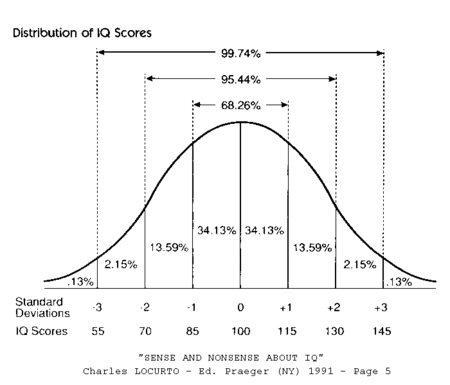 “DLS Deficit” in ASD
Duncan and Bishop (2013)
Adolescents aged 10-17 57% had DLS Deficit – DLS score significantly lower than FSIQ
In the adolescents who had FSIQ at or above 85, DLS were below 70

Farley et al. (2009)
Adolescents with ASD, IQs in average range (M=86), DLS significantly lower (M=76)

Howlin et al. (2000)
Two groups of adolescents, 1 ASD, 1 Language Disorder
VIQ and NVIQ average and same across groups
DLS for ASD (M=65) DLS for LangDis (M=99)
DLS Deficit in ASD
Smith et al (2012)
Compared groups of young adults (early and mid 20s) with ASD and Down Syndrome

Each group showed progression of DLS skills into early 20s

ASD group – slowed and plateaued whereas Down’s group did not Down’s group progressed throughout lifespan
Daily Living Skill Outcomes
Hus Bal, Kim, Cheong, and Lord (2015)

Longitudinal study: followed kids from 2 years old to 21 years old
All had ASD

Two distinct groups emerged
High DLS/ Low DLS

Higher nonverbal problem solving skills at 2 years led to higher DLS at 21

Higher receptive language at 2 led to higher DLS at 21

ASD compared to non-ASD group of same IQ, ASD group had lower DLS
Hus Bal et al. 2015
At 21
Low DLS group had reached 5 years of DLS
High group reached 14 years of DLS

For Low DLS group, decline in skills from 18 years to 21 years in DLS scores
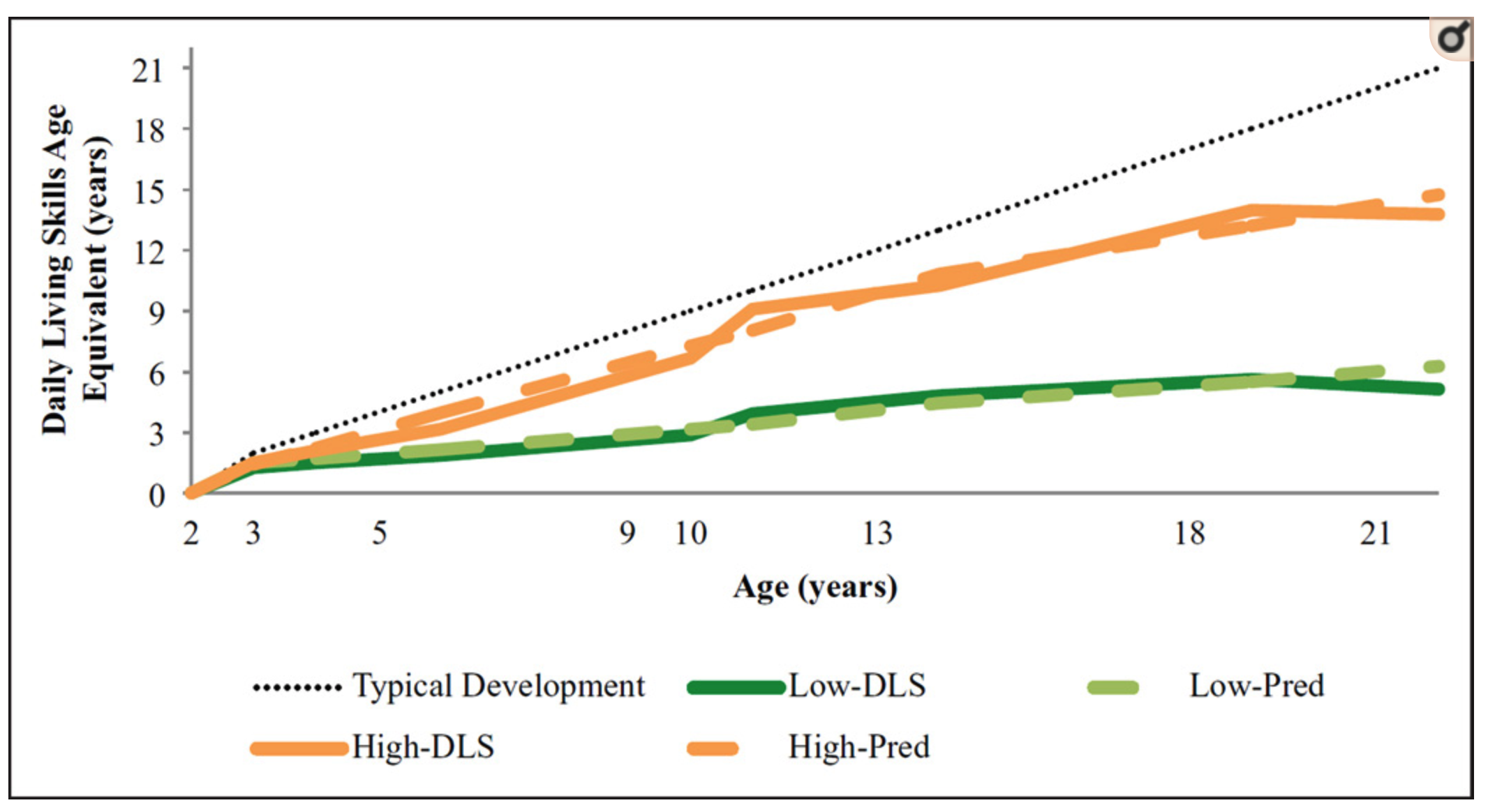 Hus Bal et al. 2015
Factors influencing the High DLS groups
NVMA (NVIQ) 

Receiving 20 hours a week or more of parent implemented intervention

Authors suggest daily living skills be focus of intervention especially for adolescents

“…interventions targeting DLS would benefit young children, regardless of diagnosis”
Duncan, Little, & Stark (2021)
250,000 in US High school every year
50,000 graduate high school each year

At least 50% of individuals with ASD do not have a comorbid intellectual disability (Centers for Disease Control & Prevention,2014)

Lower rates of participation in vocational and educational activities after graduating high school, even when compared to those with ASD and a comorbid ID (Shattuck et al., 2012)

College graduation are lower for those with ASD as compared to those with typical development (Roux et al., 2015)

55% of young adults with ASD were employed, which was significantly lower when compared to other young adults with intellectual and developmental disabilities (Shattuck et al., 2012)
Duncan, Little, & Stark (2021)
Approximately 50% of adults with ASD without ID are living with their parents and require significant supports with everyday activities (Magiati et al., 2014).
These adolescents may be doing well in areas such as academics, they do not have the life skills to allow them to truly thrive in the in the real world

While core deficits are social, communication, and behavior, DLS is also significantly below chronological age (Duncan & Bishop, 2015; Kanne et al., 2011)

DLS required for everyday independence at home, school, and in the community and are typically acquired by certain ages throughout one’s development 
most 2–3-year-olds learn to dress and feed themselves
most 8–10-year-olds are able to bathe themselves independently

Adolescents with ASD with average or above average cognitive abilities may have DLS that are 6 to 8 years or more below their age (Duncan & Bishop, 2015; Kanne et al.,2011).
Duncan, Little, & Stark (2021)
Several studies have identified DLS as a predictor of a more positive and successful adult outcome for adolescents with ASD (Clarke et al., 2020; Farley et al., 2009; Klinger et al., 2015; Smith et al., 2012; Taylor & Mailick, 2014).
Those who had higher DLS were more likely to pursue postsecondary education and be employed (Clarke et al., 2020)

These poor outcomes in adulthood are both unexpected and sobering because parents and professionals often expect adolescents with ASD without ID to make a successful and seamless transition to the adult world because of their intact cognitive abilities.

There are a range of evidence-based strategies that have been identified for targeting adaptive behavior, including DLS, in adolescents with ASD utilizing various behavioral strategies 

(e.g., direct instruction, reinforcement, chaining, task analysis, prompting) and technology, visual supports, and video modeling (Bennett &Dukes, 2014; Flynn & Healy, 2012; Hume & Reynolds,2010; Matson et al., 2012; Mechling et al., 2009; National Autism Center, 2015; Palmen et al., 2012; Wong et al.,2015).
So… What Does all This Mean?
Need to be aware of the facts related to outcomes and ways we can attempt to change outcomes

There is an overreliance on developmental assessments and curriculum past the point at which many skills can or will likely be achieved 

Prioritization for functional communication over spoken language should occur earlier for many learners
So… What Does all This Mean?
DLS Deficits exist in ASD and DD populations, ASD experiences especially poor outcomes

Need earlier inclusion of DLS into EIBI programs because doing so changes outcomes by years

More intervention leads to better outcomes

Earlier intervention leads to better outcomes

Change attitudes about functional skills
Functional Skills
Skills that if the learner does not do, someone will have to do for him

Skills that can be used everyday

Skills that will lead to independence

Skills that are helpful or useful

Skills that allow learner to access different settings
Self-imposed Barriers to Independence
We need to have learner learning to be independent with all skills possible

Let Me Do It For you.... 
I don’t trust him to ..... 
He can’t do it by himself 
I can do it faster ....
It’s my job as his parent or teacher CAUTION!!!!
Benefits?
Take care of themselves
Help themselves
Self confidence
Improve school placement
Improve living options
Improve vocational options
Decrease need for support personnel
Personal freedom
Perception of others
Social opportunity
When?
When learners are young!
Toileting
Washing hands
Clean and straighten
Basic requests
Cups
Utensils
Dressing

When learners are still getting their skills from early developmental assessments

As soon as possible!
[Speaker Notes: Pick out clothes, get dressed, clean up room, help with table, drinking, eating, utensils, manners, asking, waiting, learning routines, streets, steps, curbs, cars, shopping expectations, accepting no, changes, remaining calm, all VERY early skills]
4-5 years old range
Basic Living Skills 			166 skills
Home Skills				125 skills
Community Participation Skills  	133 skills
School Skills				201 skills

625 Skills in the Basic, Home, Community, and School protocols

ABLLS/AFLS is not when to switch. 
It is when to add and when to focus on different content from each
They work well together for a reason!
So, ages?
Where to Start Assessing?
Home (with parents)

School

Community

Home (Group homes, apartments, etc.)

Vocational areas
AFLS Development
Assessment of Functional Living Skills
ABLLS-R Structure
Scoring
Skills Tracking Grid

Different Assessment Protocols

Create Unique Assessments based on your needs and your learner’s situation
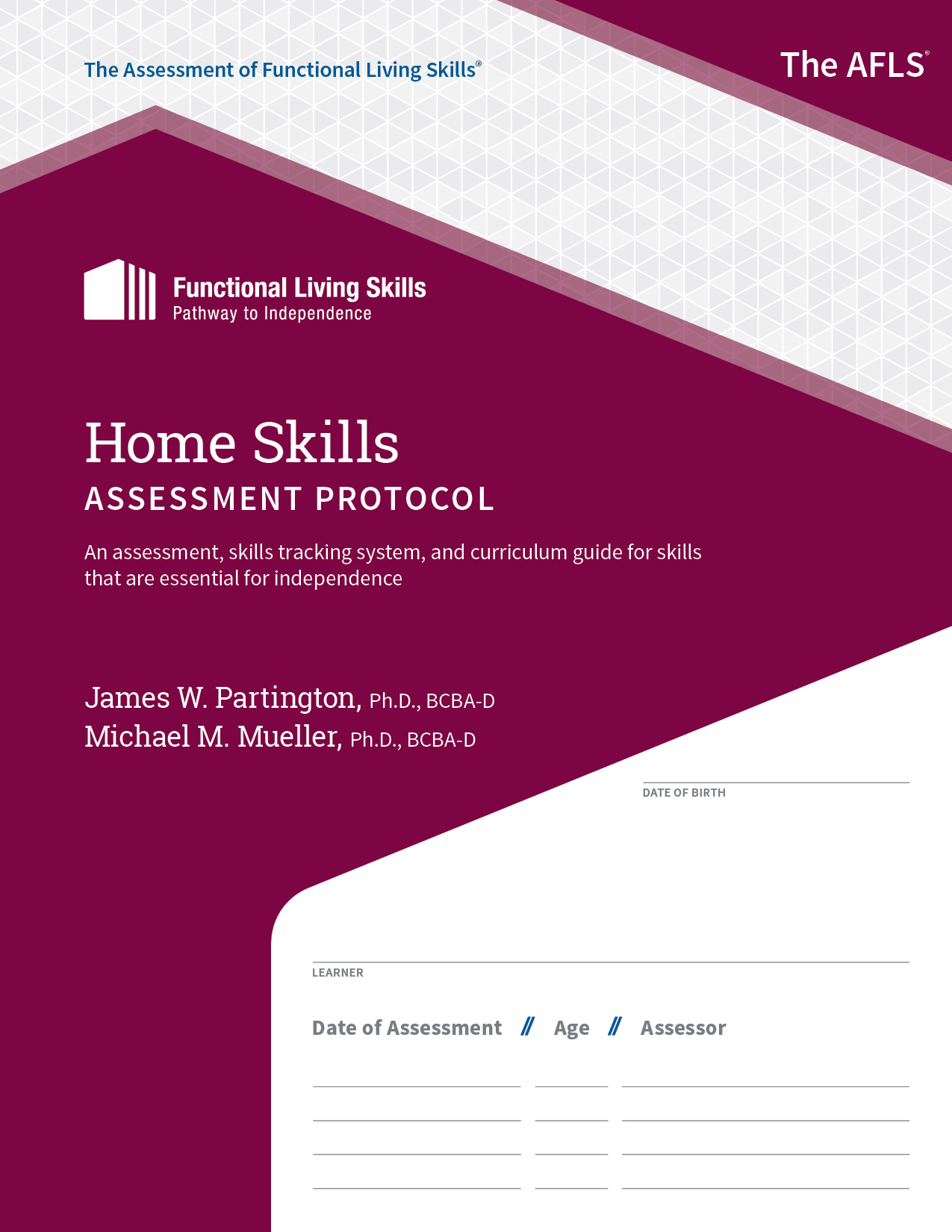 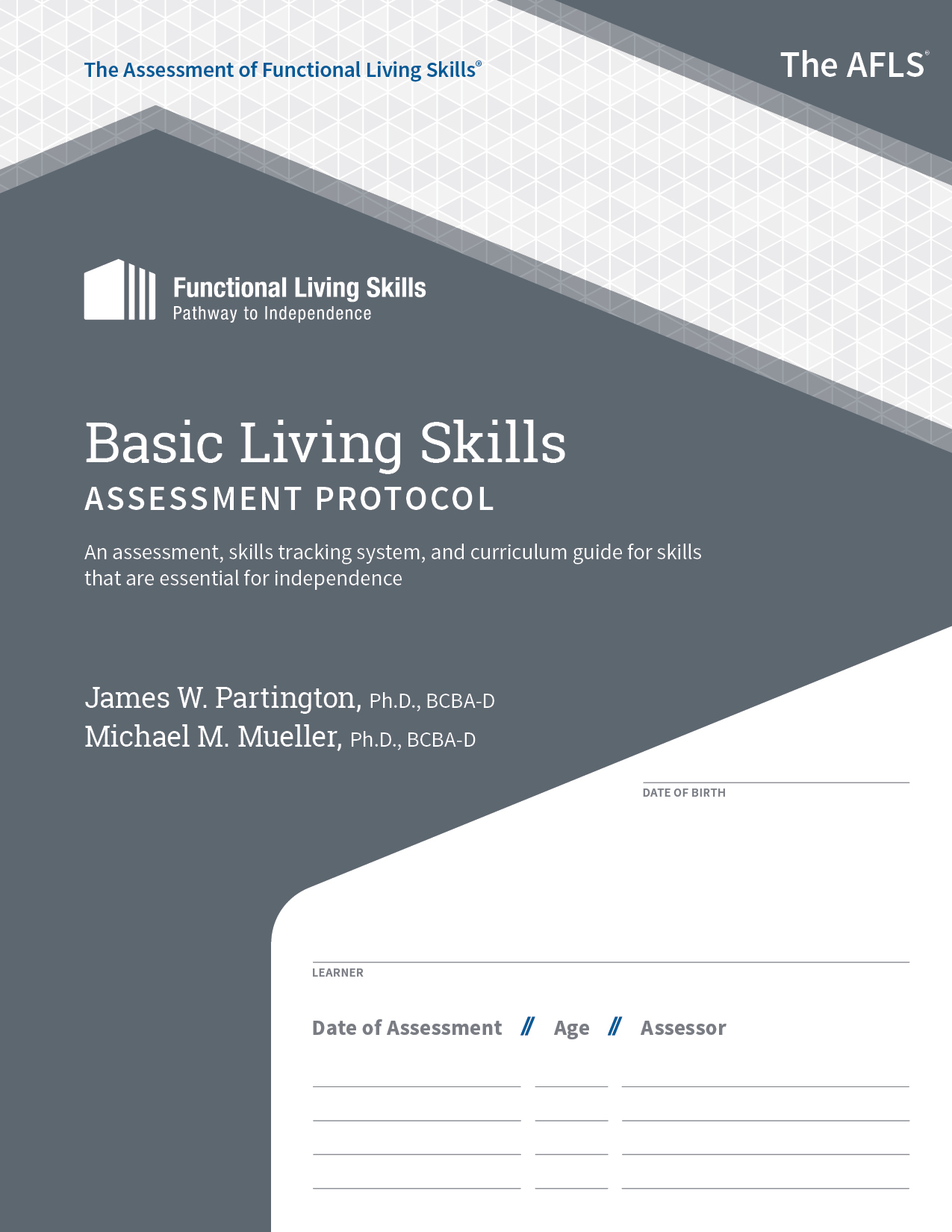 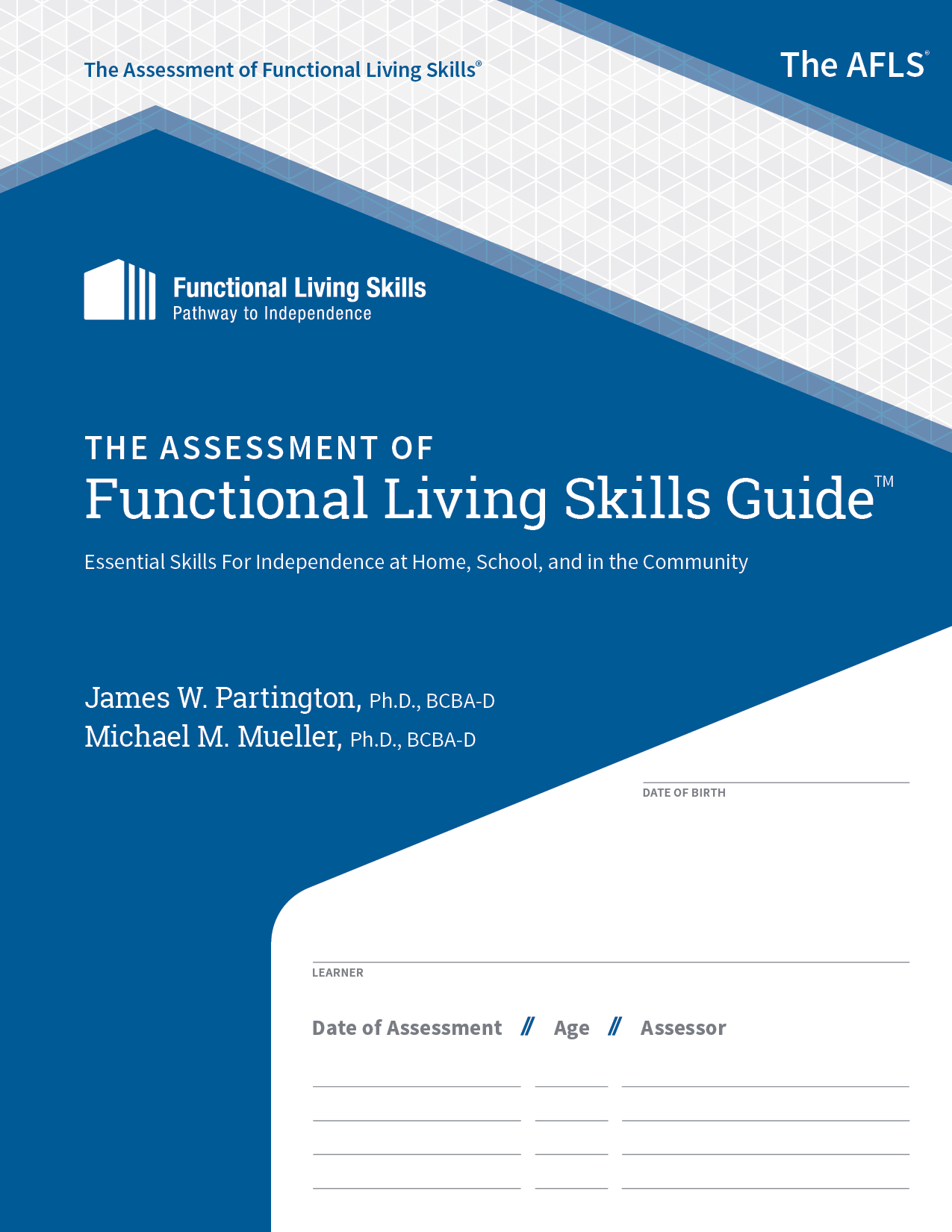 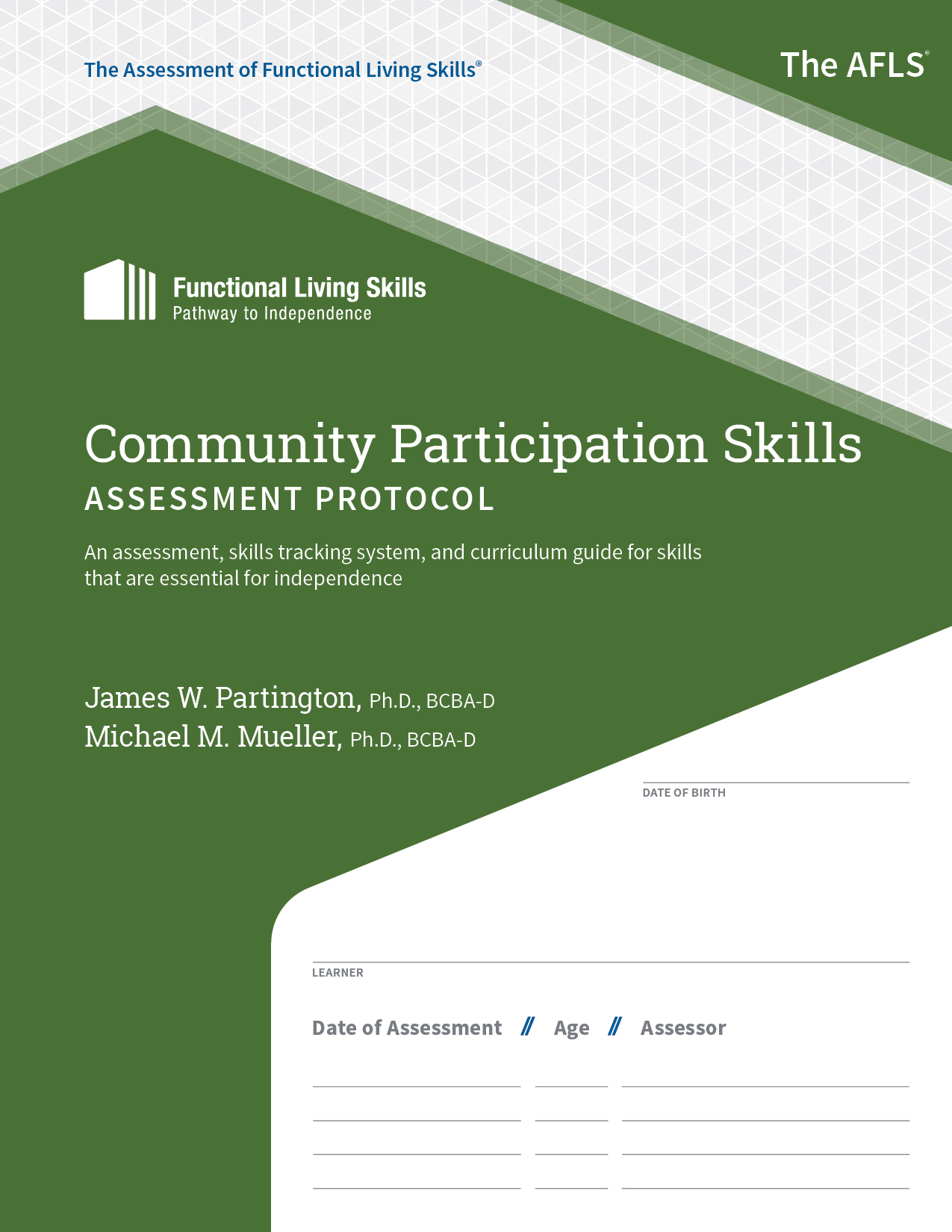 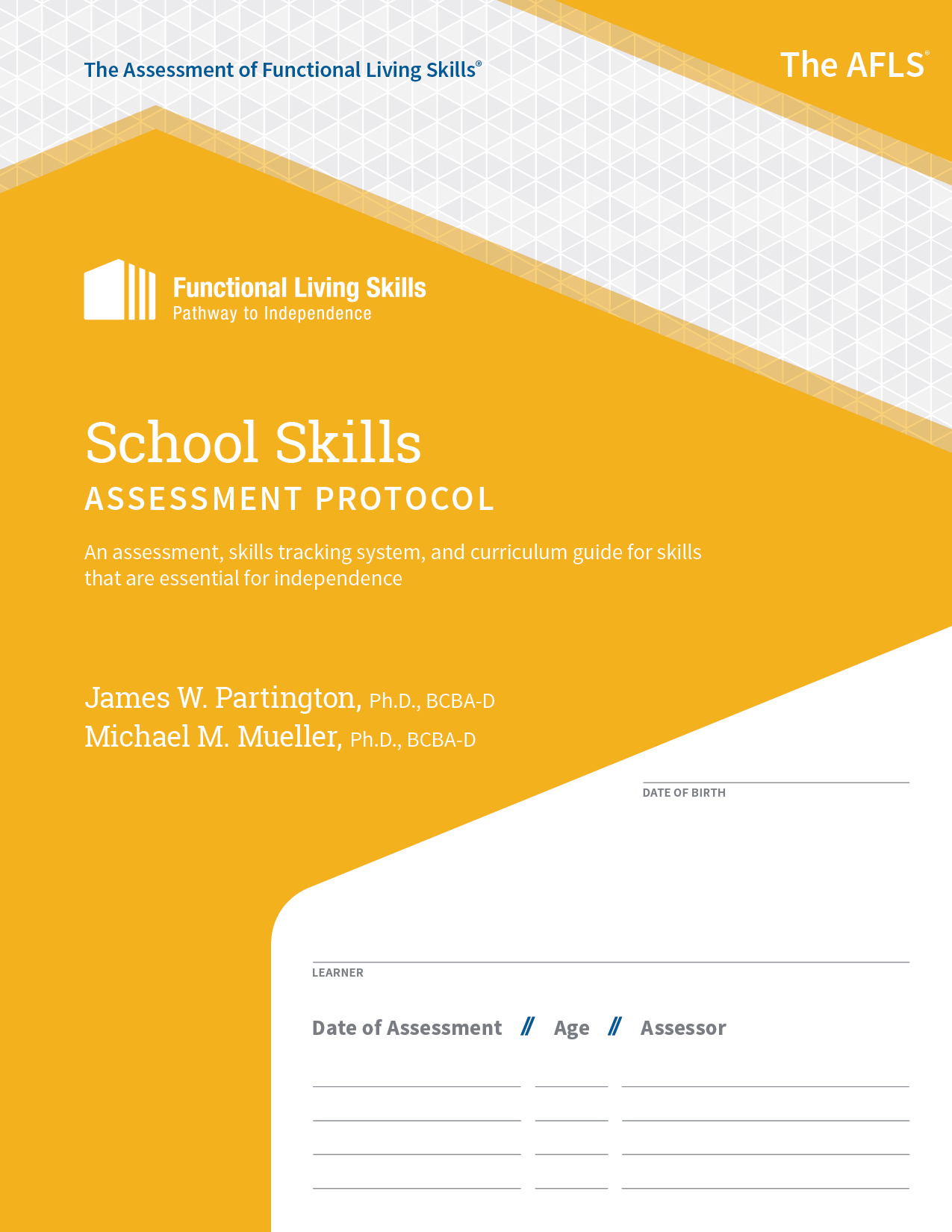 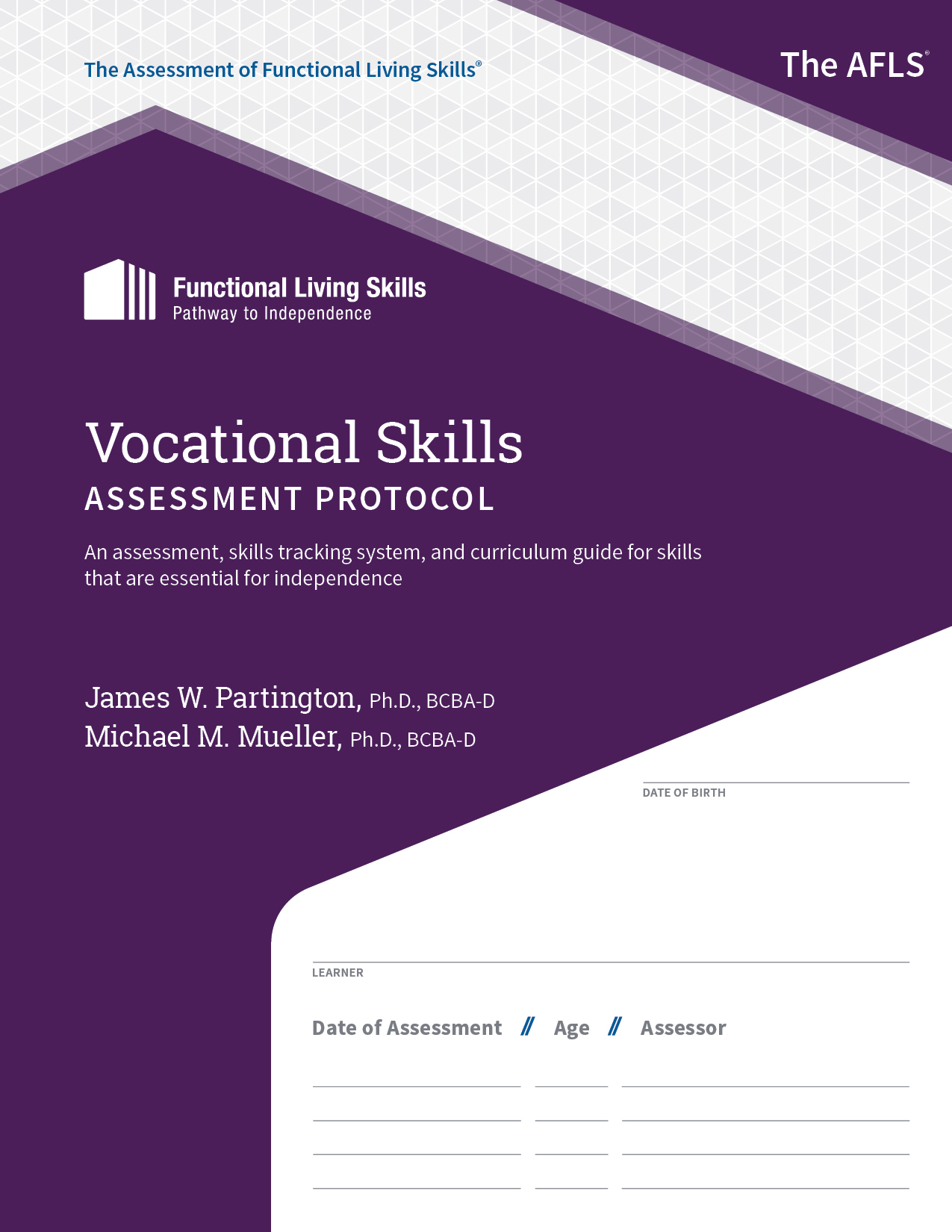 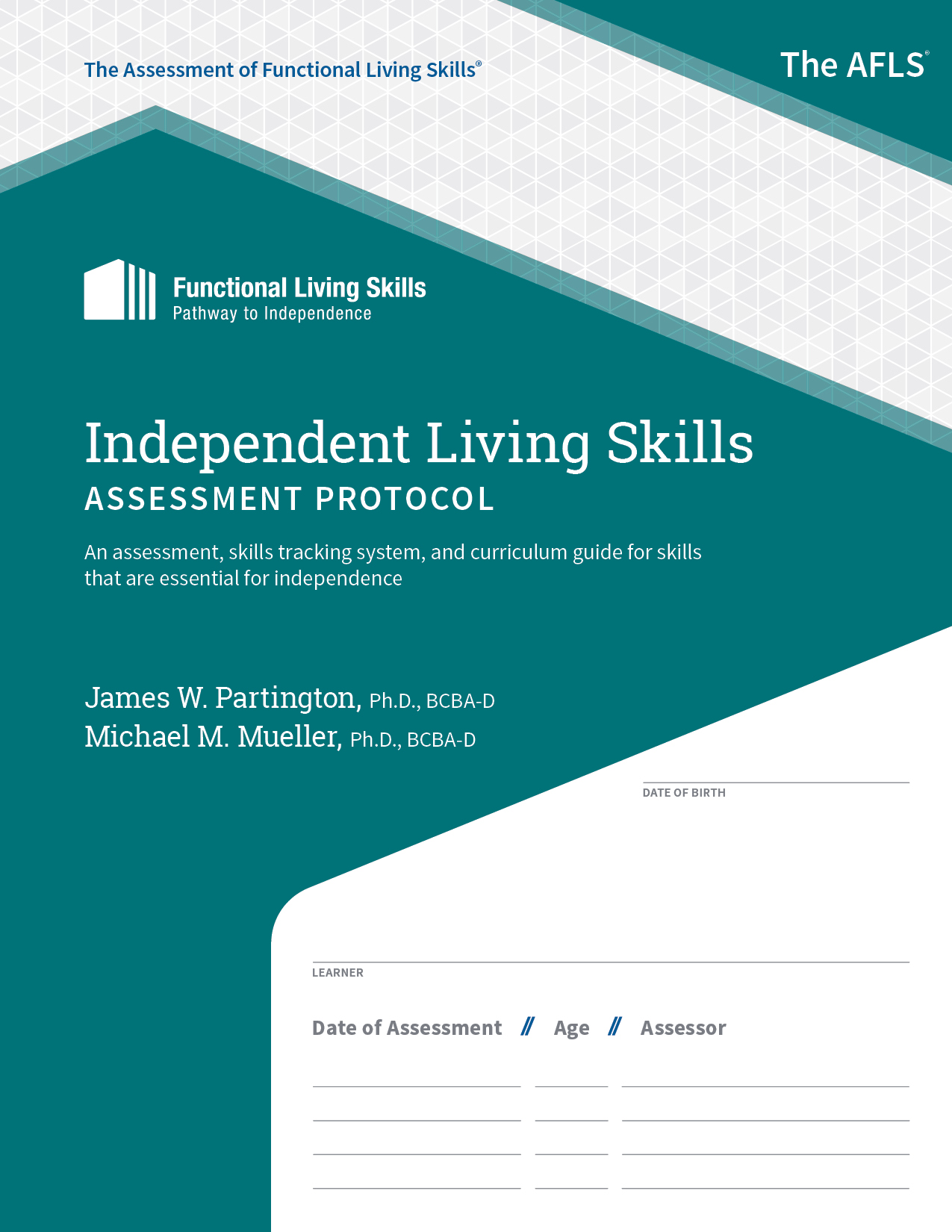 SBG, school and home behavioral consultation

Preach the model of assess and then develop IEP goals and objectives

Older learners? Now what…
Nothing to use that I liked

Originally conceptualized the AFLS as a follow up to the ABLLS
What to use when someone has mastered the ABLLS
What to use when someone hasn’t
AFLS - History
Very unique in different ways

1900 skills and every item’s scoring criteria are unique

Only assessment with multiple protocols
6 Different stand-alone assessments
Mix and match
Not required to complete any protocols in any order
AFLS…
Uniqueness
“Doing the AFLS” can mean a LOT of different things

6 different stand alone

15 different 2-protocol pairings

20 different 3-protocol combinations

15 different 4-protocol combinations

6 different 5-book combinations

This is 56 different protocol combinations that can all be “Doing the AFLS”
Create the specific combination of protocols to address the needs of a learners and priority of an instructional program 

You use the protocols that correspond to where you want to teach

You use those that are most relevant 

Minimize over-assessing
Protocol Combinations
AFLS… Three Different Aspects
Assessment
Like all assessments, this gives you a snapshot of the learner’s skills at the time of administration
A protocol can be used for 4 separate administrations for a learner

Skills Tracking Grid
Depicts the results visually for easy analysis
Shows progress from administration to administration 

Curriculum
Teach skills based on results
Teach subsequent skills in those areas when first skills are mastered
How to Administer
Interview
Interview first
Most information can be gained this way
Parents
Teachers
Other Staff
Caution: Reports from other areas may not reflect learner’s current ability in all areas

Observation
Observe second
Most info will be gained through your first-hand knowledge– through previous observation
School, home, stores, mall, vehicles, peers, family
How to Administer
Directly test*
IF SAFE!!!!!!
Better to err on side of too low than too high
This should be very rare and only if safe!
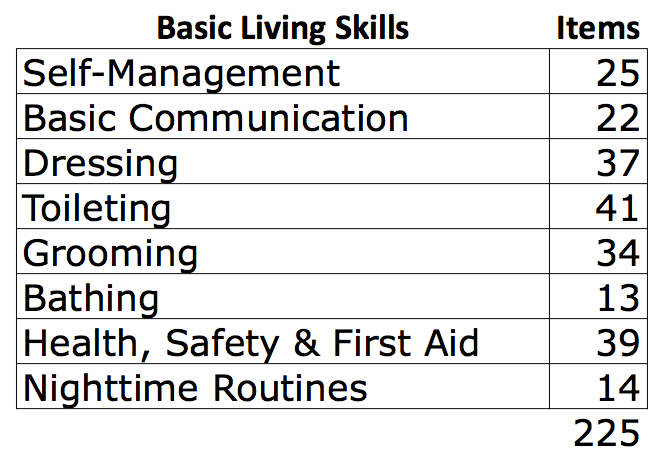 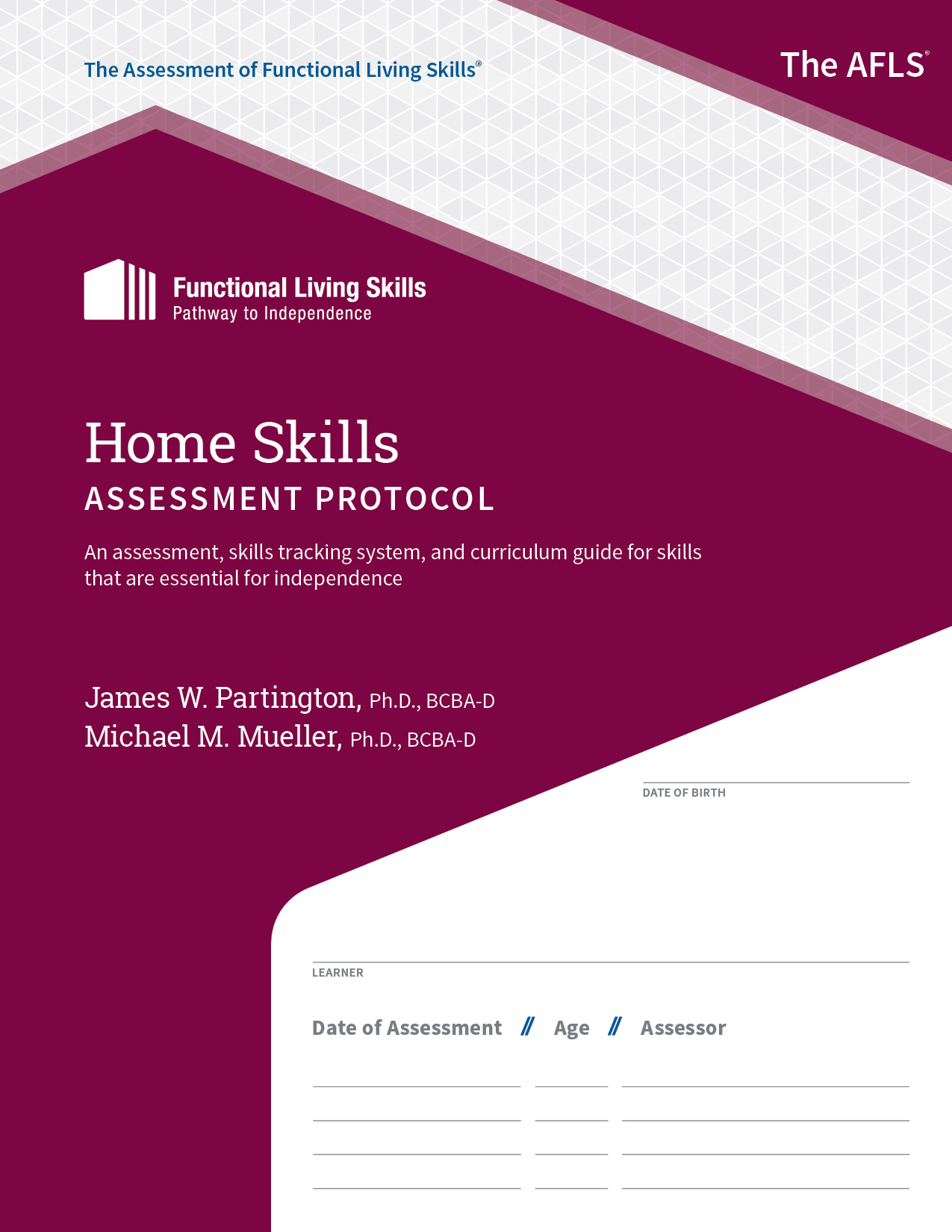 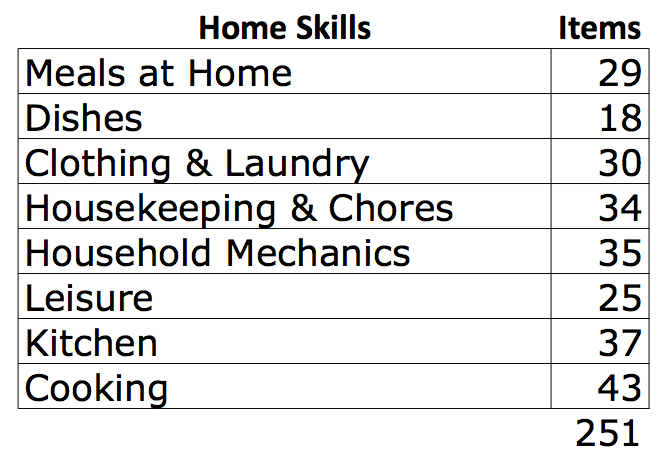 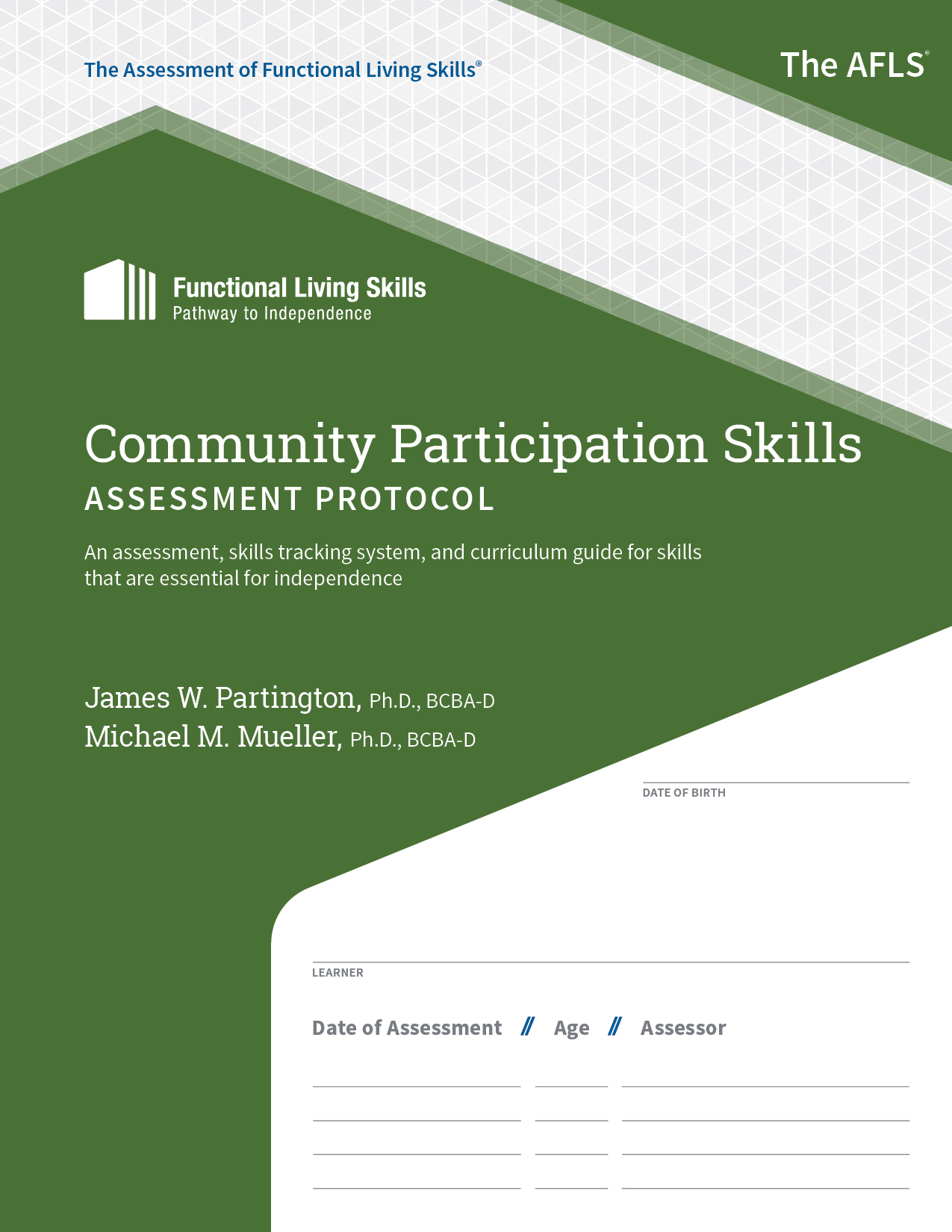 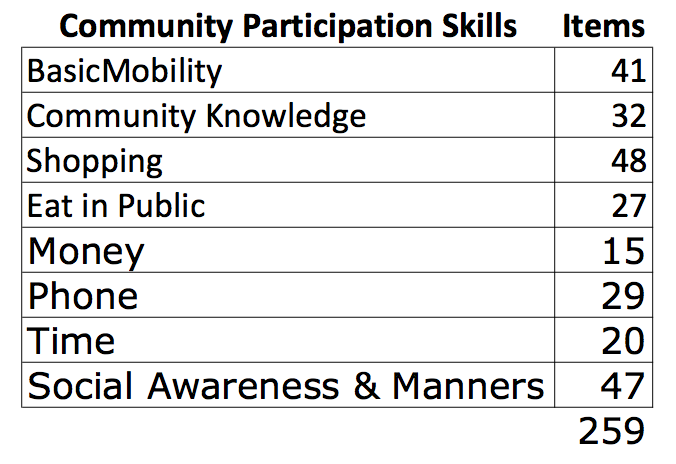 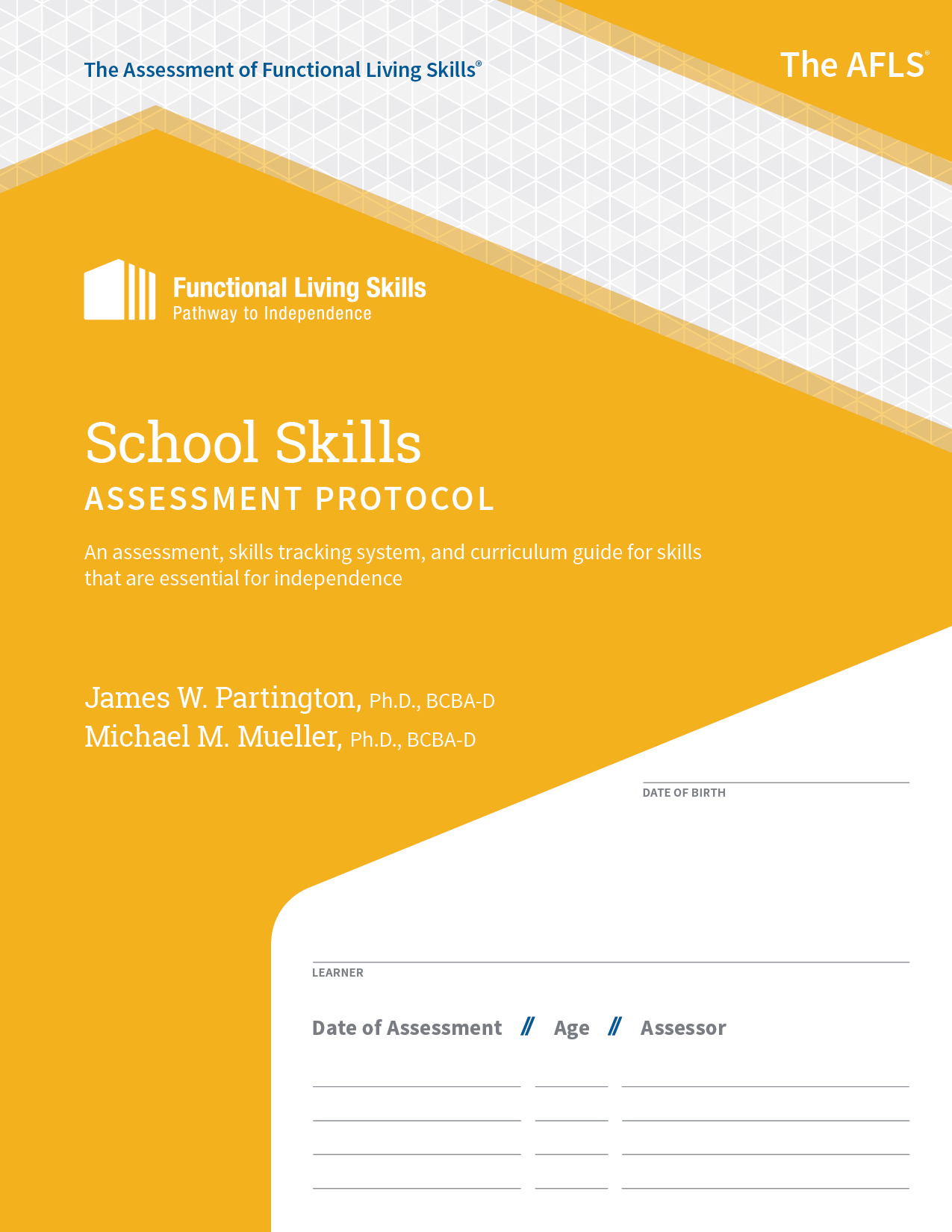 330
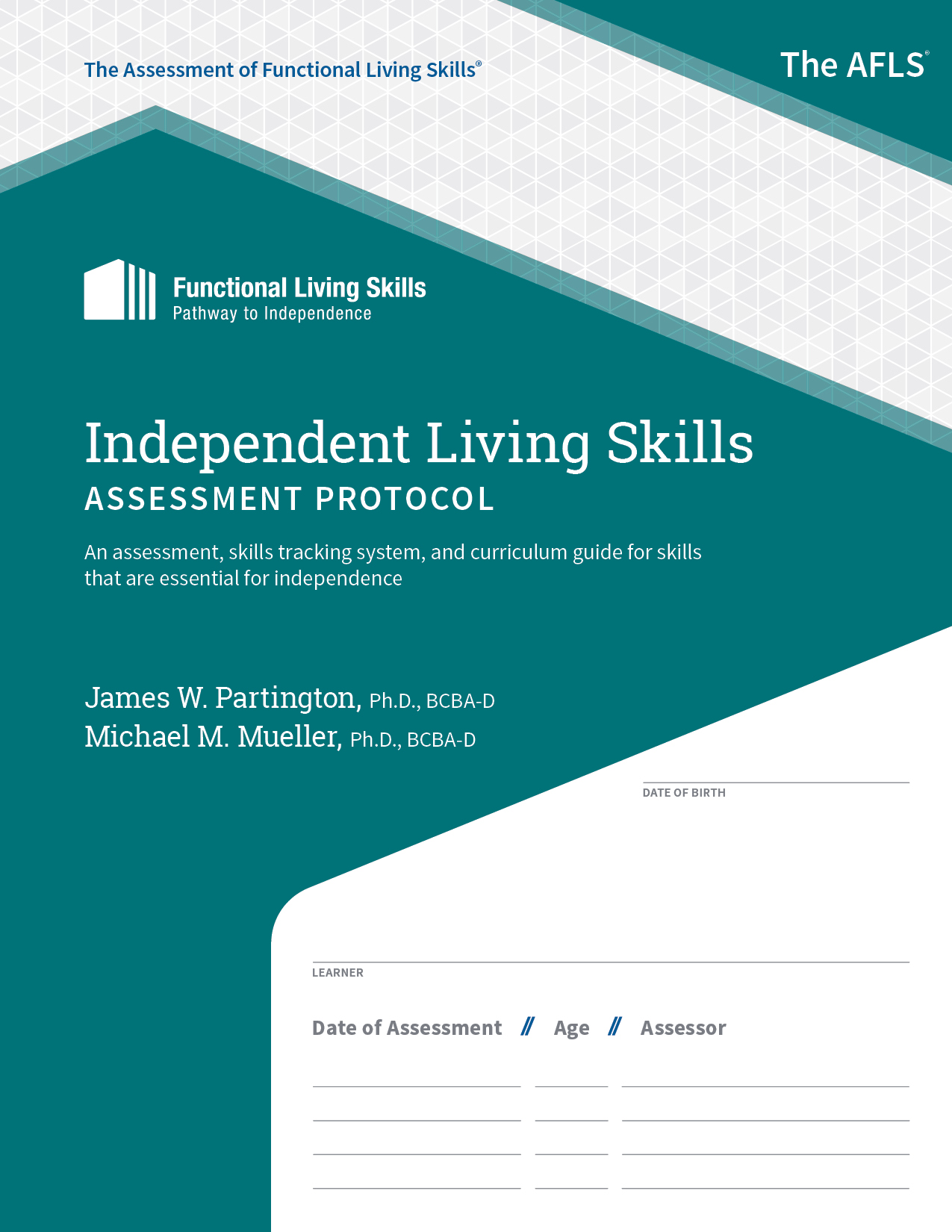 436
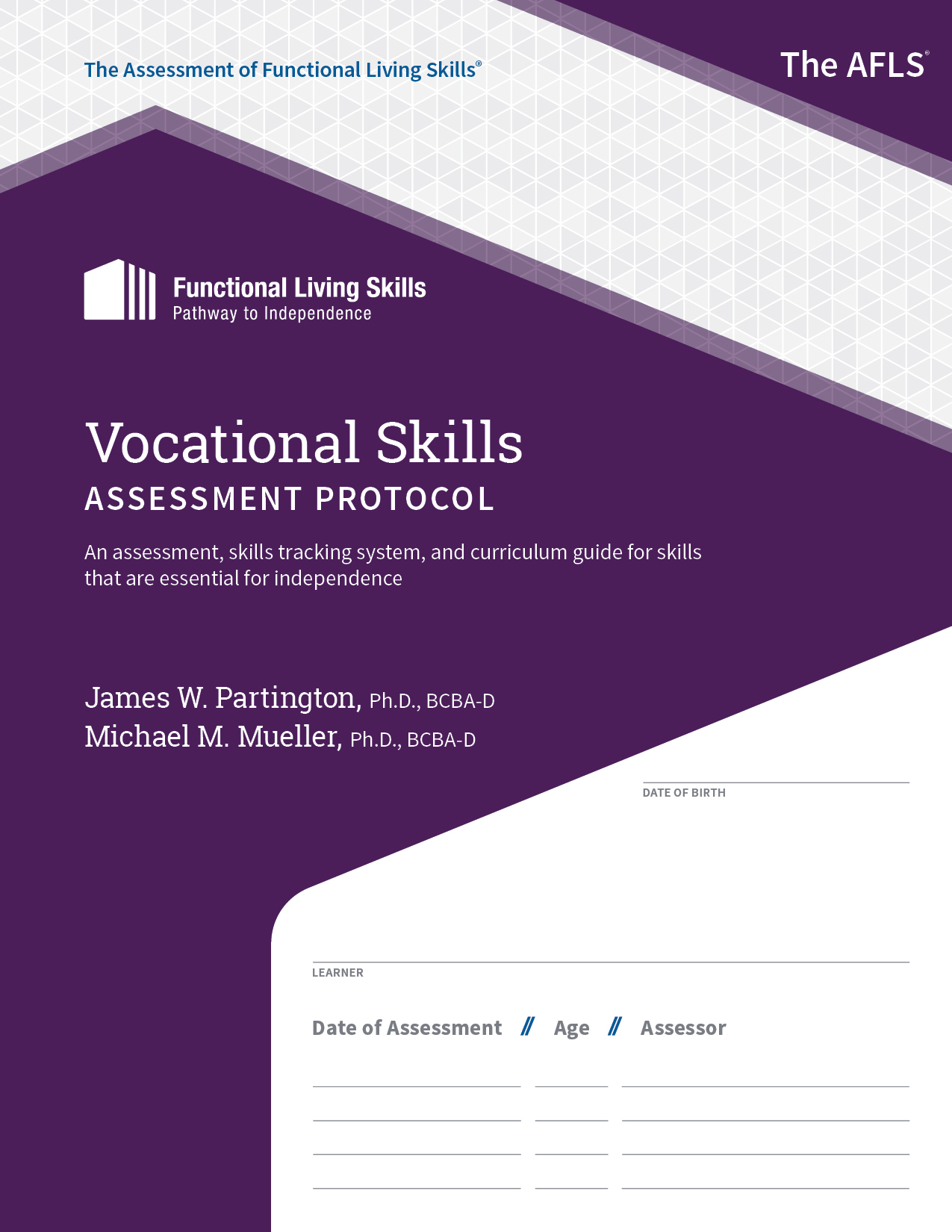 464
Summary
Now you know everything there is about the AFLS!

What’s next?
Teach! Teach! Teach!

You know the data of the field and of autism


Get out there and continue to make a difference!
Questions?
mmueller@theIBAO.com